Kalte Kernfusion
von Janek Stoeck 
FosT 10/11
Lernbereich: Energieressourcen schonen
15.04.2011
[Speaker Notes: Mein Thema ist die kalte Kernfusion.
Was stellt ihr euch darunter vor?]
Kalte Kernfusion
„Die“ alternative Energiequelle oder doch nur Traum?
[Speaker Notes: Da wir unser Thema mit einem Problem einleiten sollten, habe ich mir diese Problemfrage gestellt:
„Die“ alternative Energiequelle oder doch nur Traum?]
Inhalt
Was ist eine Kernfusion?
Kalte Kernfusion
Nachweis einer Kernfusion
Energiegewinnung durch Fusion
Die verschiedenen Prozesse
Neuste Meldung zur Kernfusion
Projekt ITER
Was ist eine Kernfusion?
Die Kernfusion ist eine Kernreaktion, bei der zwei Atomkerne zu einem neuen Kern „verschmelzen“. Die Kernfusion ist Ursache dafür, dass die Sonne und andere Sterne Energie abstrahlen.



Quelle: http://de.wikipedia.org/wiki/Kernfusion
[Speaker Notes: 2 Atomekerne verschmelzen]
Was ist eine Kernfusion?
Quelle: http://www.youtube.com/watch?v=ngKkd6OX_MM
[Speaker Notes: Video auf youtube zur Kernfusion]
Kalte Kernfusion
Kalte Fusion bezeichnet Verfahren, die eine als Energiequelle nutzbare, kontrollierte Kernfusion von Wasserstoff-Isotopen herbeiführen sollen, ohne dass ein Plasma hoher Temperaturen und Dichte hergestellt werden muss.


Quelle: http://de.wikipedia.org/wiki/Kalte_Fusion
[Speaker Notes: Kernfusion von Wasserstoff Isotopen, ohne hohe Temperaturen und Dichte]
Nachweis einer Kernfusion
Der Nachweis einer Fusion sind freiwerdende Neutronen und die Messung von Heliumkernen
[Speaker Notes: Der Nachweis einer Fusion sind freiwerdende Neutronen und die Messung von Heliumkernen
Durch bestimmte Gerätschaften lassen sich freiwerdende Neutronen messen lassen, während ein Prozess läuft.]
Die verschiedenen Prozesse
Nachgewiesene Prozesse:
Myonen- katalysierte Fusion
Pyrofusion
Umstrittene Prozesse:
Elektrochemische Fusion
Sonofusion
[Speaker Notes: Es gibt nachgewiesene Prozesse: Myonen-katalysierte Fusion, Pyrofusion
Umstrittene Prozesse: Elektrochemische Fusion, Sonofusion… die Wisssenschaflter sind geteilter Meinung. Teilweise gibt es Bestätigungen, teilweise Fehlversuche]
Einheiten
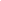 Das Elektronenvolt ist eine Einheit der Energie


1 eV * NA = 96,485 kJ/mol
´

Quelle: http://de.wikipedia.org/wiki/Elektronenvolt
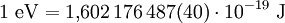 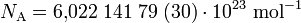 [Speaker Notes: Das Elektronenvolt ist eine Einheit der Energie

1 eV * NA = 96485 J/mol

1 Elektronenvolt ist die Energie die ein Teilchen mit der kleinstmöglichen Ladung erhält wenn es die Spannung von 1 V durchläuft.

Multiplikation mit der Avogadro-Konstante]
Das Myon
Myon: 
Ein Elementarteilchen, ähnlich dem Elektron,
    hat jedoch eine deutlich höhere Masse.
    (105,6 MeV/c² anstelle von 0,511 MeV/c²)
Negativ geladen
Quelle: http://de.wikipedia.org/wiki/Myon
[Speaker Notes: Elementarteilchen
Ähnlich wie elektron
Größere masse (105, 6 MeV/c² statt 0,511MeV/c²)
Negativ geladen]
Myonen - katalysierte Fusion
e
n
p
μ
n
p
n
e
Ein Myon wird beschleunigt und trifft auf Deuterium- Tritium-Molekül
[Speaker Notes: Bei der Myonen-katalysierten Fusion wird ein Myon beschleunigt
Dies passiert in mithilfe eines Teilchenbeschleunigers wie bei DESI
Trifft auf Deuterium- Tritium-Molekül
Benötigte Energie: 3 GeV]
Myonen - katalysierte Fusion
e
μ
n
p
n
n
p
e
Das Myon verdrängt ein Elektron aus der Schale
[Speaker Notes: Das Myon verdrängt ein Elektron aus der Schale
Nimmt die Stelle des Elektron ein]
Myonen - katalysierte Fusion
μ
n
p
n
p
n
e
Das Molekül besteht nun aus einem myonisches Tritiumatom und einem norm. Deuteriumatom
[Speaker Notes: Man hat nun ein myonisches Molekül
Also ein myonisches Tritiumatom und ein norm. Deuteriumaton, welche eine Bindung eingehen]
Myonen - katalysierte Fusion
μ
n
p
n
p
n
e
Bei diesem myonischen Molekül ist der 
Abstand der beiden Kerne 200 mal geringer als bei einem norm. Molekül, was zur Überwindung der Coulomb-Kräfte
führt
[Speaker Notes: Der Abstand zwischen den Myon und Kern ist bei einem myonischen Molekül 200 mal geringer als normal.
Durch diesen geringen abstand wird die Coulom-kraft überwunden]
Die Coulomb-Kräfte
Um den Einfluss des Radius auf die Coulomb-Kräfte 
darzustellen an dieser Stelle noch eine kleine Aufgabe:





¼*π*ε0= 8,9876 Vm/As
q1=  1,602^-19 C (Coulomb)
q2=  1,602^-19 C (Coulomb)
r1 = 5*10^-11m
r2= 2,5*10^-13m

Quelle: http://de.wikipedia.org/wiki/Coulombsches_Gesetz
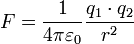 [Speaker Notes: Um den Einfluss des Radius auf die Coulomb-Kräfte darzustellen an dieser Stelle noch eine kleine Aufgabe

Die Elementarladung e ist die elektrische Ladung eines Elektrons (-) bzw. Protons (+) und beträgt ± 1,602 · 10-19C.]
Ergebnisse
F1= 9,677*10^-61 N
F2= 3,871*10^-64 N
Myonen - katalysierte Fusion
DμT
He + n + μ + 17,6 MeV
n
p
e
n
p
e
n
μ
Nun kommt es zur Fusion, wobei das Myon
wieder freikommt und sich erneut in Moleküle
einnisten kann
[Speaker Notes: Es kommt zur Fusion der Kerne, dabei entsteht Helium

Das fehlende Elektron „schnappt“ sich der Heliumkern aus der Umgebung

Das Myon kommt frei und der Prozess beginnt erneut

Hierbei werden 17,6 MeV frei]
Die Energiegewinnung durch Fusion
Bei Verschmelzung von Deuterium und Tritium zu Helium ergibt sich eine Differenz in den Atommassen



Diese Differenz wird direkt in Energie umgewandelt, gemäß E=m*c²
Quelle: http://www.referate10.com/referate/Physik/7/Physik-Spezialgebiet---Die-Kernfusion-reon.php
[Speaker Notes: Bei Deuterium und Tritium, welche zu einem Heliumkern verschmelzen, ergibt sich eine geringe Differenz der Atomgewichtseinheiten (Massendefekt). Diese Differenz ist direkt in Energie umgewandelt worden.
Wie genau man diese differenz in diese Formel einsetzen muss, habe ich leider nicht herausgefunden, aber hinterher soll sich eine energie von 17,6 MeV ergeben

1 u = 1,6605402∙10^(-27) kg 

M=E/c2]
Myonen - katalysierte Fusion
DμT
DμT
He + n + μ + 17,6 MeV   (99,4%)
Heμ + n + 17,6 MeV        (0,6%)
[Speaker Notes: Myon kann am neu gebildeten Heliumkern hängenbleiben (0,6%)]
Myonen - katalysierte Fusion
[Speaker Notes: Dies lässt sich so veranschaulichen
N ist die Anzahl der Fusionen
Eine Fusion ergibt 17,6 MeV
Umstellen der Formel um Anzahl der Fusionen zu bekommen
Höhe der MeV bestimmen]
Myonen - katalysierte Fusion
[Speaker Notes: Mögliche verbesserungen?

z.B. Energiebedarf für die beschleunigung der Myonen verringern]
Pyrofusion
Pyroelektrischer Kristall als Spannungsquelle 
Seth Putterman benutzt dieses Prinzip um Deuteriumkerne zu beschleunigen
Deuteriumkern wird an der Spitze ionisiert
Kern wird abgestoßen und auf ein deuteriumhaltiges Ziel geschossen
[Speaker Notes: Pyroelektrische Kristalle besitzen elektrische Dipolmomente, die sich bei Änderungen der Temperatur umorientieren und so eine elektrische Spannung zwischen den beiden Grundflächen des Kristalls aufbauen.

Dadurch lassen sich bekanntermaßen Elektronen beschleunigen

Seth Putterman und seine Mitarbeiter wandten das Beschleunigungsprinzip nun auf Deuterium an. 

Der im Experiment genutzte, nur zentimetergroße Kristall erhält bei einer Erwärmung eine elektrische Spannung.

Befindet sich die Spitze in einem mit Deuteriumgas gefüllten Behälter, werden die vor der Wolframspitze befindlichen Atome ionisiert (Feldionisation). 

Das ionisierte Atom wird dann von der Wolframspitze abgestoßen und zu einem 10 cm entfernten, deuteriumhaltigen Zeil hin beschleunigt. 

Beim Aufprall kommt es zu einzelnen Kernverschmelzungen, es lassen sich Neutronen mit einer Energie von 2,45 MeV sowie Röntgenstrahlung nachweisen.

1000 Neutronen pro Sekunde.

10 − 8 Joule pro Erhitzungzyklus

Nicht zur energiegewinnung tauglich, aber als neutronenquelle für z.b. Materialuntersuchúngen]
Elektrochemische Fusion
Stanley Pons und Martin Fleischmann

Elektrolyseexperiment 1989
Paladiumelektroden
Schweres Wasser
Elektrolyt
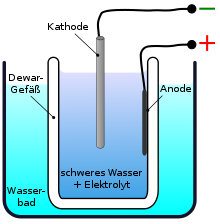 [Speaker Notes: 1989 behaupteten zwei amerikanische Wissenschaflter (Pons und Fleischmann) anhand einer Elektrolyse mit Paladium und schwerem Wasser eine kalte Kernfusion erzeugen zu können.

Sie werden meistens mit dem Begriff kalte Kernfusion in verbindung gebracht, da es damals ein riesiegen Medienrummel um dieses Experiment und dieser behauptung gab.

Elektrolyse sollte bekannt sein: Eine Stoffmischung wird in mehrere Ionen aufgespalten]
Elektrochemische Fusion
Theorie
Wasserstoff diffundiert in das Metallgitter des Paladiums
Zwei Wasserstoffatome im selben Zwischenraum verschmelzen
[Speaker Notes: Beim anlegen einer Spannung entsteht ein hoher Druck an der Elektrode und der Wasserstoff diffundiert in das Metallgitter des Paladiums

Diffusion: Atome dringen in die größeren Zwischenräume des Paladiumgitters

Dabei werden die elektronen delokalisiert, d.h. sie werden in weiteren abständen als ursprünglich verteilt

Die rückstoßende wirkung der elekrtronenhülle entfällt ( Coulomb-Kräfte)

Durch den Druck kann es nun passieren, dass zwei Wasserstoffatome in den selben Zwischenraum gelangen und es kann zur Fusion kommen]
Elektrochemische Fusion
Quelle: http://www.youtube.com/watch?v=YG4ZHjdYW1c
[Speaker Notes: Da sich sowas nicht gerade einfach vorzustellen ist, habe ich das ganze nochmal als Video]
Fleischmann-Pons-Experiment und die Medien
März 1989 – Im Rahmen einer Presse-Konferenz berichten Fleischmann und Pons von kalten Fusionsvorgängen
Sensationelle Meldung, da nun aus Wasser Energie gewonnen werden könne
Versuche anderer Labore schlugen Fehl
Beide Wissenschaftler haben bis heute einen geschädigten Ruf
[Speaker Notes: März 1989 – Im Rahmen einer Presse-Konferenz berichten Fleischmann und Pons von kalten Fusionsvorgängen

Diese Nachricht schlug ein wie ein Bombe, da nun aus Wasser Energie gewonnen werden könne.

Die darauf folgenden Berichte von Fehlschlägen führten dazu, das beide Wissenschaftler bis heute einen geschädigten Ruf haben

Nicht verwunderlich, wegen dieser haltlosen Behauptung. Man wirft ihnen Betrugsversuch vor

Dies ist auch der Grund weshalb viele Forscher, die auf diesem Gebiet forschen, vorsichtig sind mit solchen Behauptungen sind und keine Veröffentlichungen mehr in den Medien machen

Weiterhin vermeiden sie das Wort Kalte Kernfusion, Nennen es Low Energy Nuclear Reactions, kurz LENR]
Sonofusion
Rusi Taleyakhan hat 2002 ein Experiment durchgeführt, bei dem er behauptet hat, eine kalte Kernfusion erschaffen zu  haben
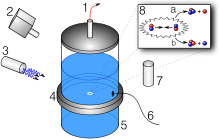 [Speaker Notes: Rusi Taleyakhan hat 2002 ein Experiment durchgeführt, bei dem er behauptet hat, eine kalte Kernfusion erschaffen zu  haben]
Sonofusion
Dazu hat er Neutronenstrahlen und Schallwellen benutzt, die er auf eine Aceton-Deuterium-Mischung geschossen hat, wobei eine Blase entsteht, die implodiert.
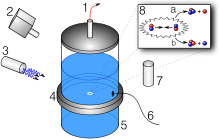 [Speaker Notes: Dazu hat er Neutronenstrahlen und Schallwellen benutzt, die er auf eine Aceton-Deuterium-Mischung geschossen hat, wobei eine gasblase entsteht, die implodiert.]
Sonofusion
Dadurch geraten die Deuteriumteile des Gasbläschen so aneinander, dass sie fusionieren.
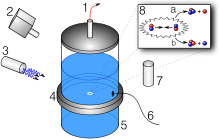 [Speaker Notes: Dadurch geraten die Deuteriumteile des Gasbläschen so aneinander, dass sie fusionieren.

Dies ließ sich allerdings auch nicht überprüfen, weshalb dieser versuch nicht eindeutig ist.

Ein paar Jahre später behauptete R Taleyarkhan erneut eine kalte fusion geschafft zu haben, was aber auch wieder nicht stimmte, so hat er seine Proffessur verloren]
Neuste Meldung zur kalten Fusion
14 Januar 2011 Kupfer-Wasserstoff Experiment
Angeblicher Erfolg
Kein Aufbau ohne Patent
Ungefähr eine Veröffentlichung pro Monat
[Speaker Notes: 14 Januar 2011 wurde ein halböffentliches Experiment in Italien mit einer Apparatur durchgeführt, welche Nickel und Wasserstoff zu Kupfer verschmelzen solle.

Angeblich ist dies auch gelungen, allerdings gibt der Erfinder dieser Apparatur den Aufbau nicht frei, solange dieses Prinzip nicht patentiert ist.

Es kommt pro Monat ca. eine Veröffentlichung zum Thema Kalte Fusion und es kommt immer wieder vor, dass Forscher behaupten einen sicheren Weg zu Kernfusion gefunden zu haben, allerdings lassen sich diese Experimente nicht eindeutig reproduzieren.

Da nun hierbei hervorgeht, dass bisher noch keine geeignete Quelle zur Energiegewinnung gefunden wurde, kann man eigentlich nur Abwarten was in Zukunft auf uns bezüglich der kalten Fusion zukommt.

Allerdings gibt es bei der „heißen“ Fusion bedeutende Berichte! wie auch schon in dem Video erwähnt, soll in Frankreich ein Reaktor gebaut werden, der eine heiße Fusion ausführen soll.]
Projekt Iter
Iter (lat. „Der Weg“) ist ein geplanter „heißer“ Fusionsreaktor in Frankreich
Geplanter Energiegewinn : 500 MW
Testprojekt
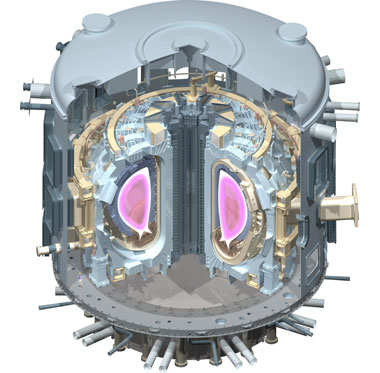 [Speaker Notes: Iter ist ein Testprojekt eines Fusionsreaktors in Cadarache in Frankreich

Iter bedeutet auf Deutsch der Weg

Der Geplante Energiegewinn sind 500 Megawatt.]
Projekt Iter
Mitte 2001 Ende der Planungsarbeiten
2019 voraussichtliche Inbetriebnahme
Gesamtradius der Anlage 10,7 Meter
Plasmamenge 0,5 Gramm
[Speaker Notes: Mitte 2001 wurden die Planungsarbeiten der Anlage beendet

Bei dem Projekt arbeiten: Europa, Japan, USA, Russland, China, Süd-Korea und Indien zusammen

2019 soll der Reaktor in Betrieb gehen, dabei sollen wesentliche Funktionen eines Fusionskraftwerk entwickelt und getestet werden

Das Plasma wird von einem starken Magnetfeld gehalten]
Plasmazusammensetzung Deuterium, später Tritium
Verwendung von Deuterium und Tritium
Bei Ausfall des Magnetfeldes keine Zerstörung
[Speaker Notes: Das Plasma besteht aus 0,5 gramm Deuterium, später auch tritium (tritium ist sehr aufwendig herzustellen)

Deuterium und Tritium werden verwendet, da nur bei diesen Isotopen genügend energie freigesetzt wird

Entgegen der weitverbreiteten Meinung wird beim Ausfall des Magnetfeldes der Reaktor nicht zerstört, sondern das Plasma wird durch berührung der aussenwände verunreinigt und kühlt sofort ab.]
Projekt Iter
Eingangsleistung 73 MW
Ausgangsleistung 500 MW
Mittlere Plasmatemperatur 100 Mio °C
Brenndauer beträgt mehr als 400s
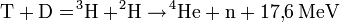 [Speaker Notes: Die eingangsleistung soll 73 megawatt betragen und die ausgangsleistung 500 MW, was fast das 7fache an Energie ist.

Das Plasma wird ungefähr 100 mio grad heiß sein und die Brenndauer soll >400s sein.

Wenn dieses Projekt wie geplant klappt, wären wir einer sauberen Energiequelle einen großen schritt näher gekommen]
Ende des Vortrages
Vielen Dank für die Aufmerksamkeit
[Speaker Notes: Das soll nun das Ende meines Vortrages sein, also vielen Dank für die Aufmerksamkeit]
Quellen
Myonen-katalysierte Fusion
http://de.wikipedia.org/wiki/Kalte_Fusion
http://www.verschwoerungen.info/index.php?title=Kalte_Fusion&oldid=157640#Myonen-katalysierte_Fusion
http://www.astronews.com/forum/showthread.php?t=3764
Pyrofusion
http://de.wikipedia.org/wiki/Kalte_Fusion
http://de.wikipedia.org/wiki/Pyrofusion
Elektrochemische Fusion
http://de.wikipedia.org/wiki/Kalte_Fusion
http://www.final-frontier.ch/kaltefusion
http://www.focus.de/wissen/wissenschaft/exclusivbericht-heisse-kalte-fusion_aid_140366.html
Sonofusion
http://de.wikipedia.org/wiki/Kalte_Fusion
http://www.focus.de/wissen/wissenschaft/odenwalds_universum/frage-von-w-silbermann_aid_62697.html
Dokumentation: Kernfusion – Energie aus dem Becherglas
Quellen
Neuste Meldung zur kalten Fusion 
http://board.raidrush.ws/showthread.php?t=776922
Projekt ITER
http://www.ipp.mpg.de/ippcms/de/pr/forschung/iter/index.html
http://de.wikipedia.org/wiki/Iter